Introduction toData Programming
CSE 160
University of Washington
Spring 2018
Ruth Anderson
Slides based on previous versions by Michael Ernst and earlier versions by Bill Howe
1
Agenda for 	Today
What is this course?
Course logistics
Python!
2
Welcome to CSE 160!
CSE 160 teaches core programming concepts with an emphasis on real data manipulation tasks from science, engineering, and business

Goal by the end of the quarter:  Given a data source and a problem description, you can independently write a complete, useful program to solve the problem
3
Course staff
Lecturer:
Ruth Anderson
TAs:
Ollin Boer Bohan
Linxing Jiang
Lauren Martini
Zhiheng Qin
Siyu Wang
Lingyue Zhang
Alex Zhou
	Ask us for help!
4
Learning Objectives
Computational problem-solving 
Writing a program will become your “go-to” solution for data analysis tasks
Basic Python proficiency
Including experience with relevant libraries for data manipulation, scientific computing, and visualization.
Experience working with real datasets 
astronomy, biology, linguistics, oceanography, open government, social networks, and more. 
You will see that these are easy to process with a program, and that doing so yields insight.
5
What this course is not
A “skills course” in Python
…though you will become proficient in the basics of the Python programming language
…and you will gain experience with some important Python libraries
A data analysis / “data science” / data visualization course
There will be very little statistics knowledge assumed or taught
A “project” course
the assignments are “real,” but are intended to teach specific programming concepts
A “big data” course
Datasets will all fit comfortably in memory
No parallel programming
6
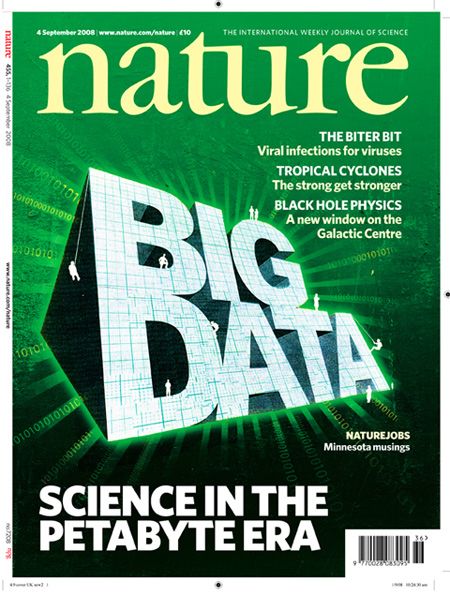 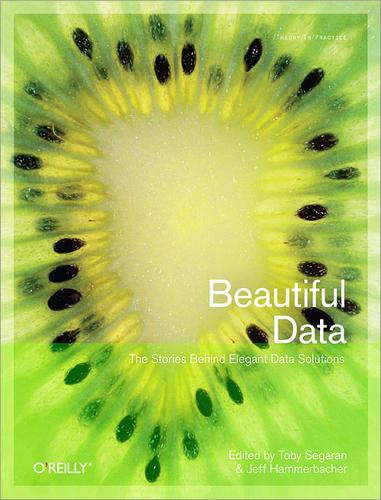 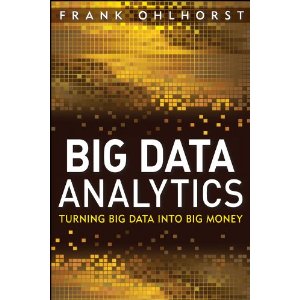 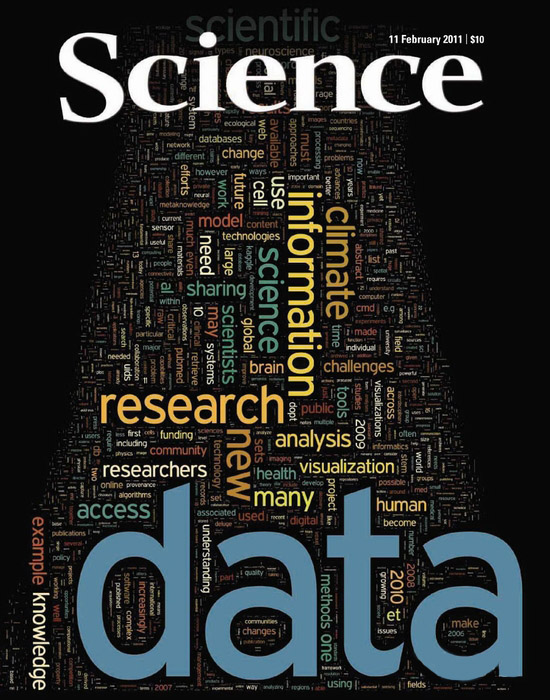 “It’s a great time to be a data geek.”
-- Roger Barga, Microsoft Research
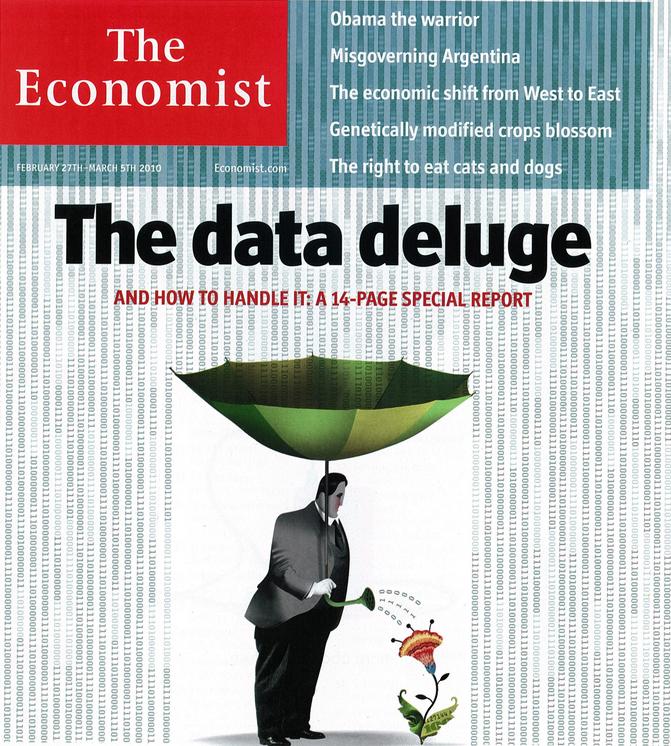 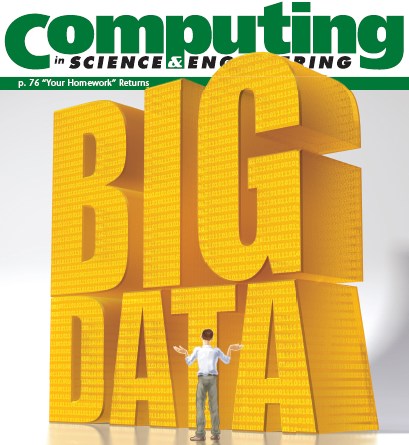 “The greatest minds of my generation are trying 
to figure out how to make people click on ads”
-- Jeff Hammerbacher, co-founder, Cloudera
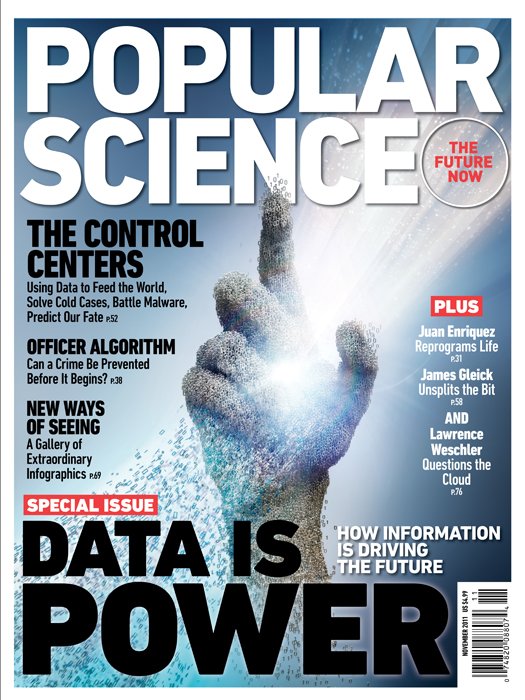 7
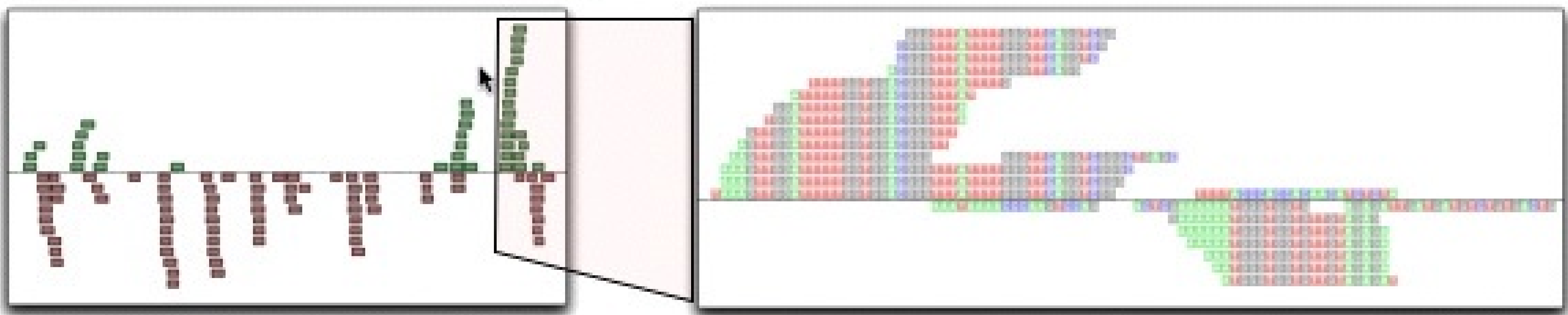 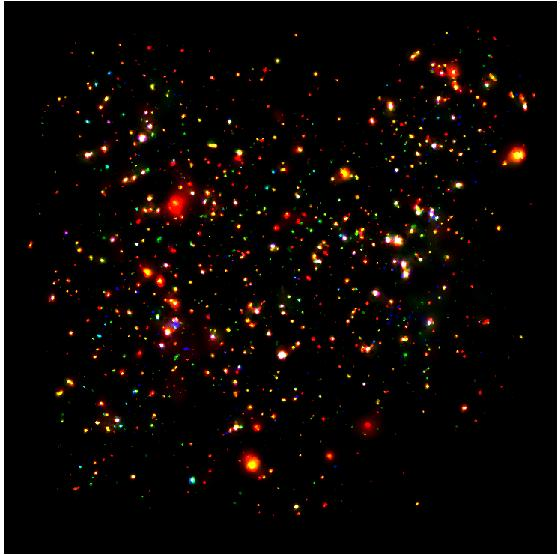 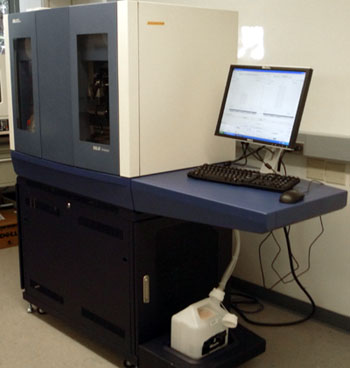 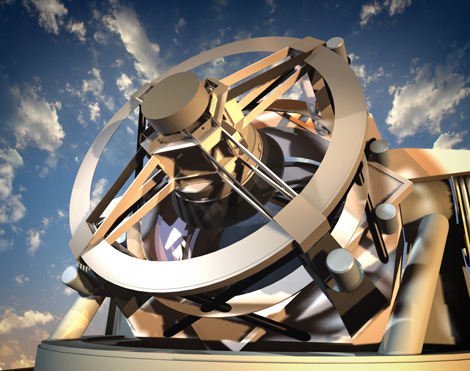 All of science is reducing to computational data manipulation
Old model: “Query the world”  (Data acquisition coupled to a specific hypothesis)
    New model: “Download the world” (Data acquisition supports many hypotheses)
Astronomy: High-resolution, high-frequency sky surveys (SDSS, LSST, PanSTARRS)
Biology: lab automation, high-throughput sequencing, 
Oceanography: high-resolution models, cheap sensors, satellites
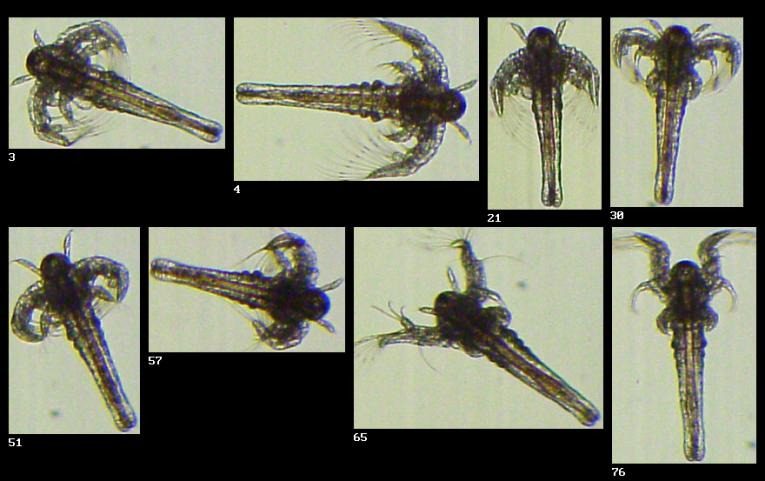 40TB / 2 nights
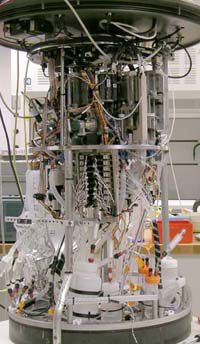 ~1TB / day
100s of devices
Slide from Bill Howe, eScience Institute
8
[Speaker Notes: Slide from Bill Howe, eScience Institute, his notes: 

Drowning in data; starving for information

We’re at war with these engineering companies.  FlowCAM is bragging about the amount of data they can spray out of their device.  How to use this enormous data stream to answer scientific questions is someone else’s problem.

“Typical large pharmas today are generating 20 terabytes of data daily. That’s probably going up to 100 terabytes per day in the next year or so.” 

“tens of terabytes of data per day” -- genome center at Washignton University


Increase data collection exponentially with flowcam]
Example: Assessing treatment efficacy
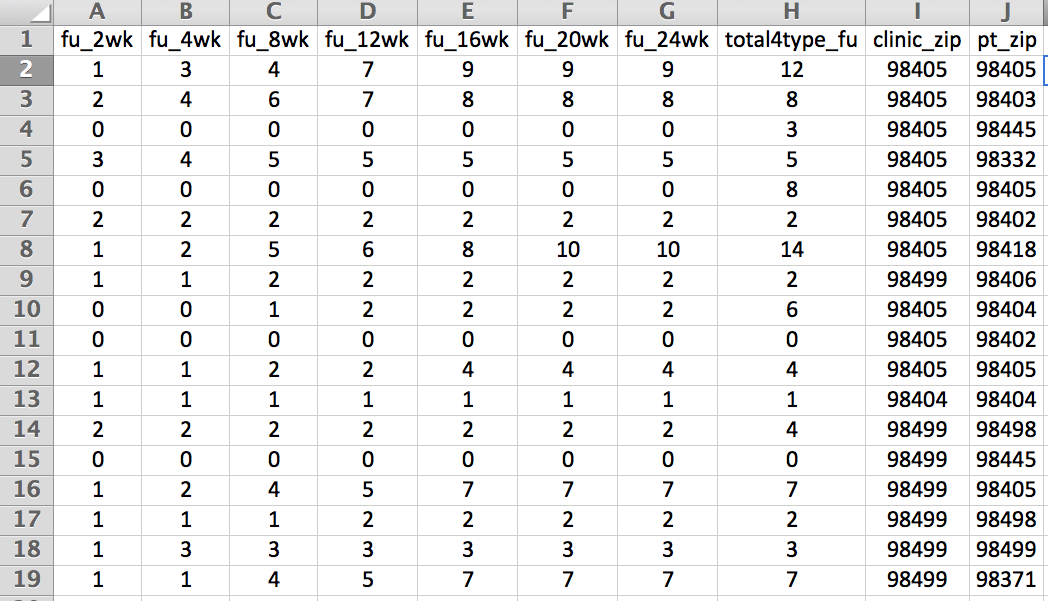 Zip code of clinic
number of follow ups within 16 weeks after treatment enrollment.
Zip code of patient
Question: Does the distance between the patient’s home and clinic influence the number of follow ups, and therefore treatment efficacy?
9
Python program to assess treatment efficacy
# This program reads an Excel spreadsheet whose penultimate
# and antepenultimate columns are zip codes.
# It adds a new last column for the distance between those zip
# codes, and outputs in CSV (comma-separated values) format.
# Call the program with two numeric values:  the first and last
# row to include. 
# The output contains the column headers and those rows. 

# Libraries to use
import random
import sys
import xlrd          # library for working with Excel spreadsheets
import time
from gdapi import GoogleDirections

# No key needed if few queries
gd = GoogleDirections('dummy-Google-key')

wb = xlrd.open_workbook('mhip_zip_eScience_121611a.xls')
sheet = wb.sheet_by_index(0)

# User input:  first row to process, first row not to process
first_row = max(int(sys.argv[1]), 2)
row_limit = min(int(sys.argv[2]+1), sheet.nrows)

def comma_separated(lst):
  return ",".join([str(s) for s in lst])
headers = sheet.row_values(0) + ["distance"]
print comma_separated(headers)

for rownum in range(first_row,row_limit):
    row = sheet.row_values(rownum)
    (zip1, zip2) = row[-3:-1]
    if zip1 and zip2:
        # Clean the data
        zip1 = str(int(zip1))
        zip2 = str(int(zip2))
        row[-3:-1] = [zip1, zip2]
        # Compute the distance via Google Maps
        try:
            distance = gd.query(zip1,zip2).distance
        except:
            print >> sys.stderr, "Error computing distance:", zip1, zip2
            distance = ""
      # Print the row with the distance
      print comma_separated(row + [distance])
      # Avoid too many Google queries in rapid succession
      time.sleep(random.random()+0.5)
23 lines of executable code!
10
Course logistics
Website:  http://www.cs.washington.edu/cse160
See the website for all administrative details
Take notes!
Homework 1 part 1 is due Friday
As is a survey
You get 5 late days throughout the quarter
No assignment may be submitted more than 3 days late. (contact the instructor if you are hospitalized)
If you want to join the class, sign sheet at front of class, email rea@cs.washington.edu, from your @u address
11
Academic Integrity
Honest work is required of a scientist or engineer
Collaboration policy on the course web.  Read it!
Discussion is permitted
Carrying materials from discussion is not permitted
Everything you turn in must be your own work
Cite your sources, explain any unconventional action
You may not view others’ work
If you have a question about the policy, just ask us
I trust you completely
I have no sympathy for trust violations – nor should you
12
How to succeed
No prerequisites
Non-predictors for success:
Past programming experience
Enthusiasm for games or computers
Programming and data analysis are challenging
Every one of you can succeed
There is no such thing as a “born programmer”
Work hard
Follow directions
Be methodical
Think before you act
Try on your own, then ask for help
Start early
13
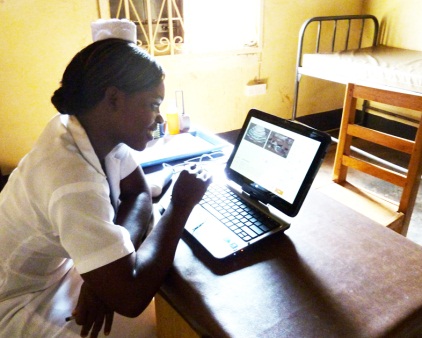 Me (Ruth Anderson)
Grad Student at UW: in Programming Languages, Compilers, Parallel Computing
Taught Computer Science at the University of Virginia for 5 years
PhD at UW: in Educational Technology, Pen Computing
Current Research: Computing and the Developing World, Computer Science Education
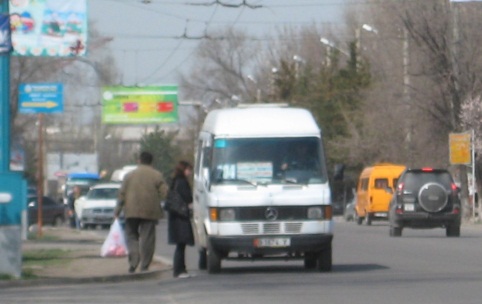 14
Introductions
Name
Email address
Major
Year (1,2,3,4,5)
Hometown
Interesting Fact or what I did over break.
15